Porada s řediteli
Rok 2024
MŠMT – změny, úpravy zákonů - ZÁSADNÍ
Nový DZ ČR, nový DZ LK – obor za obor
NDZ – nový projekt od 1. 1. 2025
Soutěže - CVLK
Obědy do škol – MŠ, ZŠ, SŠ, DM – dotační program/účelová dotace
Investice
Nová RK – určení priorit
Demografický vývoj v Libereckém kraji
Počet narozených v Libereckém kraji v letech 1952–2023
[Speaker Notes: Jak je vidět, počet narozených od roku 2016 klesá – po roce 2028 nelze očekávat nějaký výrazný populační ročník vstupující do povinného vzdělávání]
Investice „z dotačních zdrojů“ spolufinancováno ze zdrojů Libereckého kraje
Investice „velké“ s nutností financování ze zdrojů Libereckého kraje
ROK 2025
MŠMT – ZÁSADNÍ změny ve financování nepedagogické práce, práci SVP, DD nemění financování, well-being
Podklady pro RK
Podklady pro rozpočet (provoz/energie)
Zveřejňování smluv – redukce odměn
Nájemní smlouvy – cena v místě a čase obvyklá, snížení o 50%
Den učitelů – návrh ocenění
Šetření profesní orientace žáků 8. a 9. tříd
Dotazníkové šetření, zpracovatel: Trexima
termín šetření: březen 2024 – květen 2024
velikost vzorku: 33 úplných ZŠ, 1689 odpovědí
hlavní úloha šetření:
jaké jsou preferované obory
kdo je důležitý pro respondenty při výběru střední školy
co je důležité pro respondenty při výběru střední školy
preferované oblasti uplatnění a povolání
Preferované studijní obory
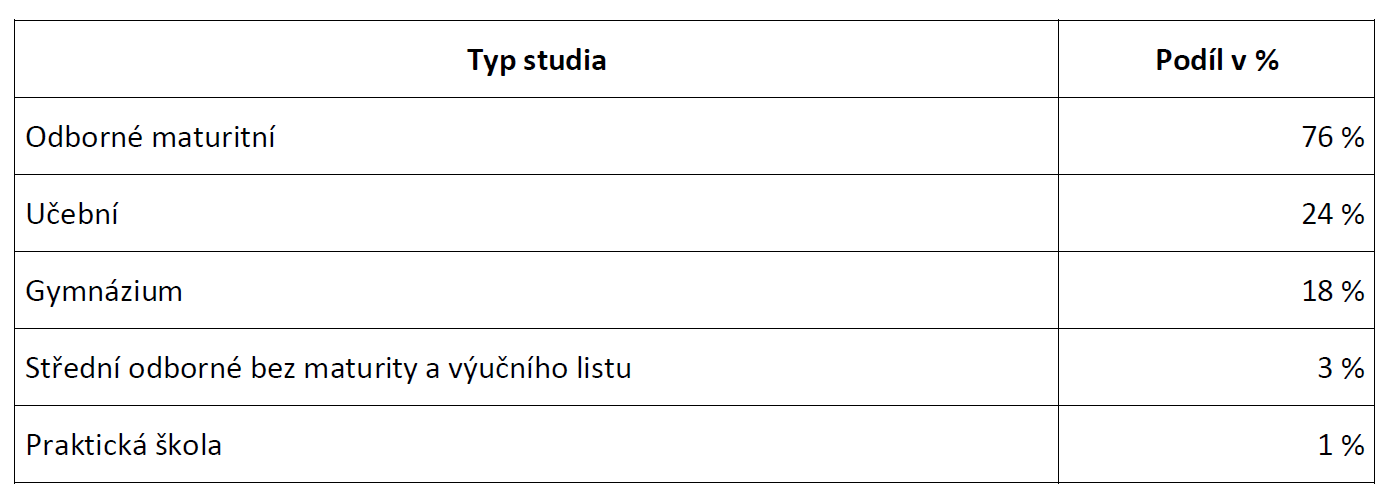 Preferované studijní obory
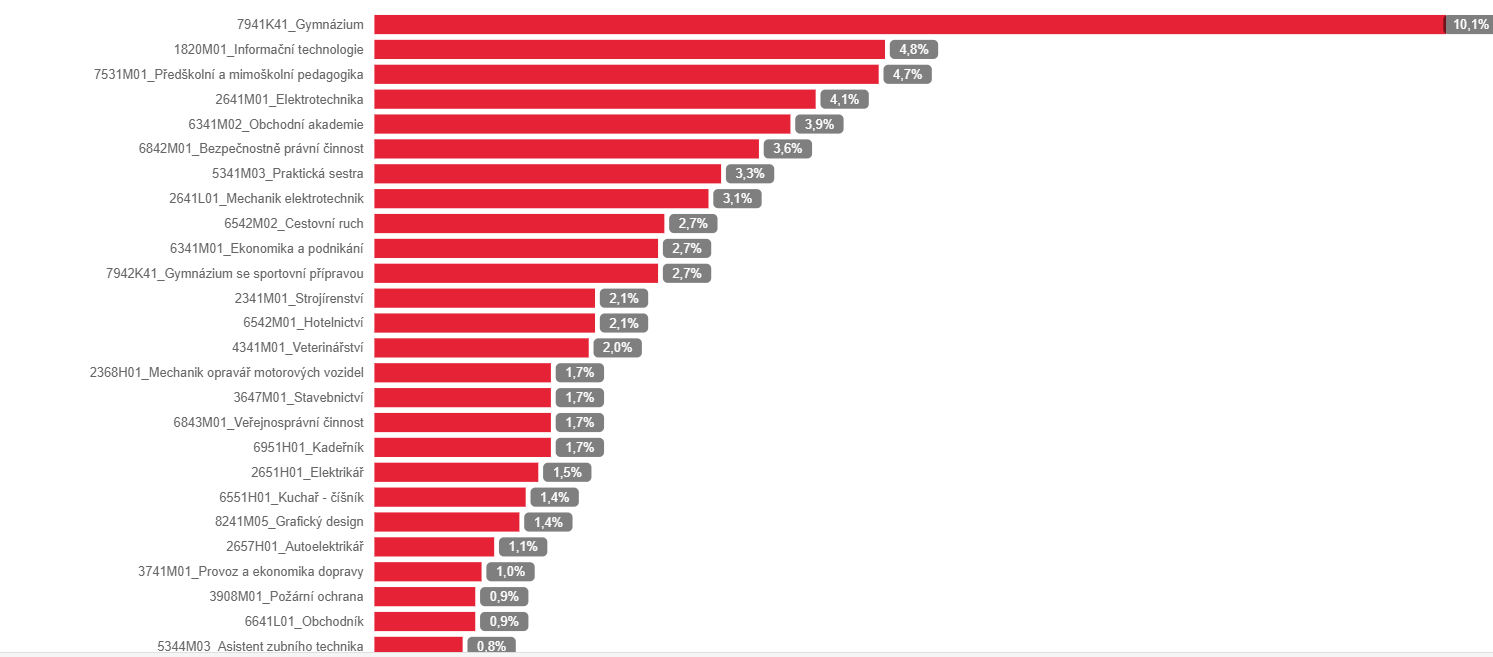 [Speaker Notes: Četnost preferovaného studijního oboru jako 1. volba (=opravdový zájem respondenta)]
Kdo nejvíce ovlivňuje rozhodování
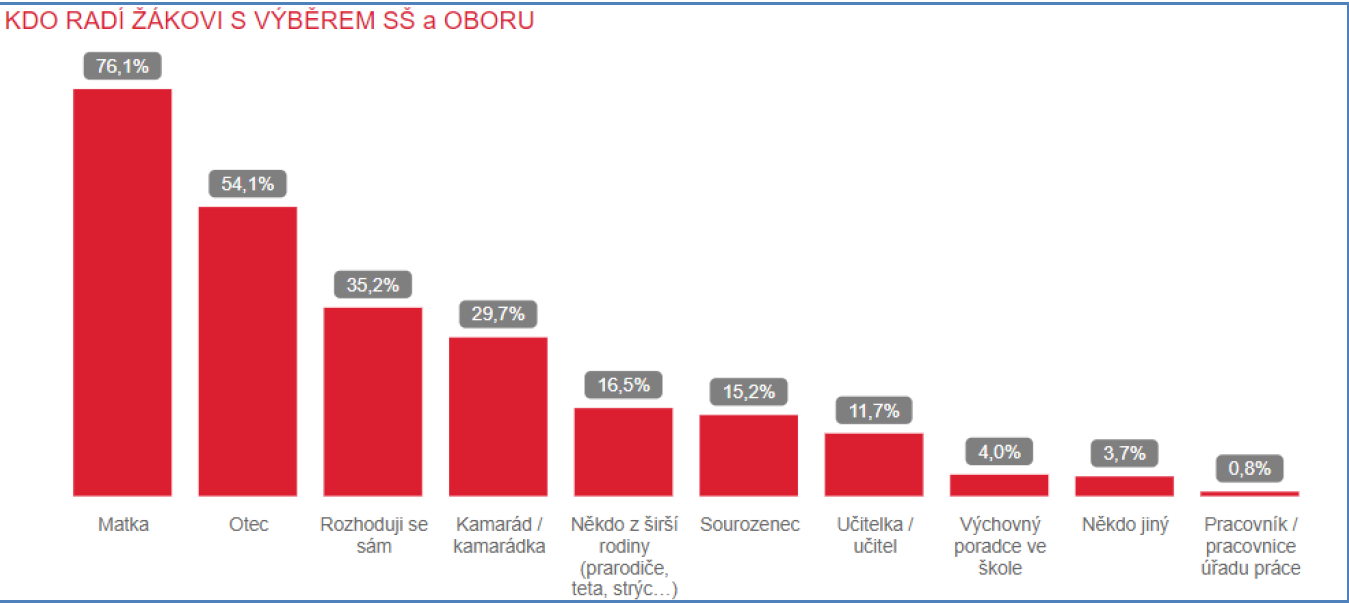 Co nejvíce ovlivňuje rozhodování
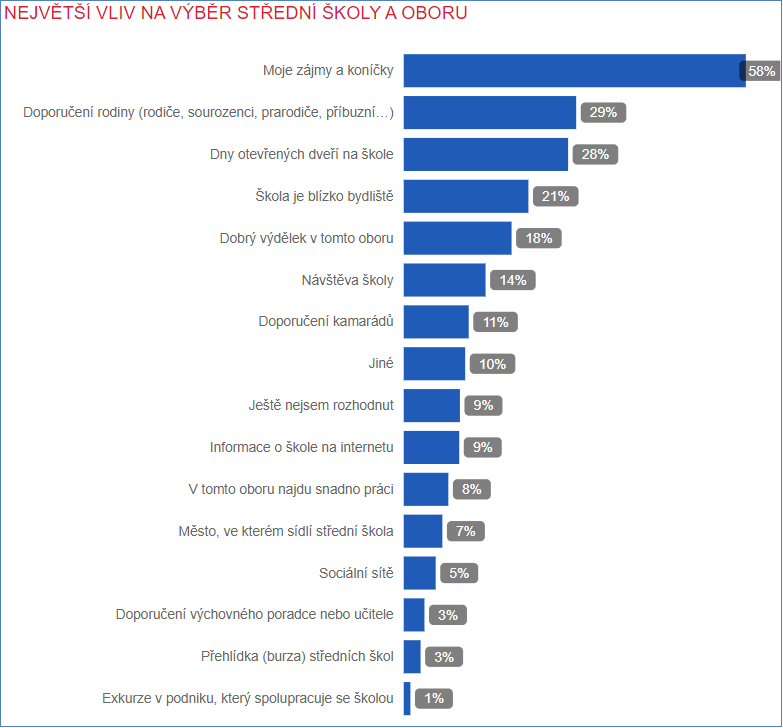 Preferované oblasti uplatnění a povolání
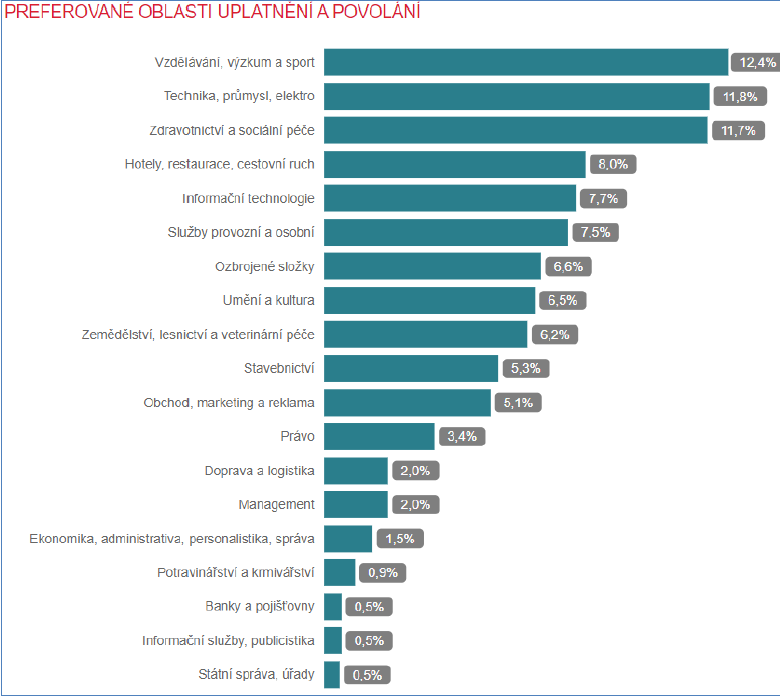 [Speaker Notes: ORP Česká Lípa]
Děkuji za pozornost